ПРОФЕСИОНАЛНА ОРИЈЕНТАЦИЈА УЧЕНИКА
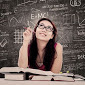 Основна школа
                                                                                     „Војвода Путник”    
                                                                                       Рипањ
Пред тобом је важна одлука, избор занимања и будућег позива!
Уколико имаш дилему:

- Користи услуге Центра за информисање и професионално саветовање (ЦИПС) при Националној служби за запошљавање (НСЗ)

- У одељку „Водич за основце“, на интернет сајту (НСЗ), можеш пронаћи важне информације које ће ти помоћи у доношњу одлуке.
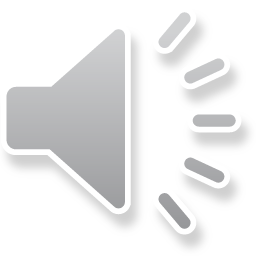 Детаљно се информиши!
Кога питати?
ЧЛАНОВЕ ПОРОДИЦЕ – они те добро познају
НАСТАВНИКЕ – рећиће ти у којим се занимањима користе знања из предмета који они предају
ДРУГОВЕ, ПРИЈАТЕЉЕ, ПОЗНАНИКЕ – пренеће ти своја искуства
ШКОЛСКЕ ПСИХОЛОГЕ И ПЕДАГОГЕ – информисаће те о условима уписа и помоћиће ти у одлучивању
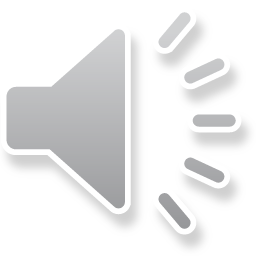 ПОСЕТИТЕ  СРЕДЊЕ  ШКОЛЕ (већина организује дан отворенихврата за будуће ученике
ПОТРАЖИТЕ БРОШУРЕ СРЕДЊИХ ШКОЛА
 ПОТРАЖИТЕ ИНФОРМАЦИЈЕ НА ИНТЕРНЕТУ (већина школа има свој сајт са описима смерова)
 НАБАВИТЕ „Конкурс“ и „Информатор“ Просветног прегледа
 ПСИХОЛОГЕ КОЈИ СЕ БАВЕ ПРОФЕСИОНАЛНОМ ОРИЈЕНТАЦИОМ У СЛУЖБАМА ЗАПОШЉАВАЊА – помоћиће ти да одабереш одговарајуће занимање на основу својих интересовања, способности, особина личности, здравственог стања и радних навика
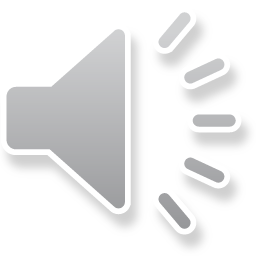 Поштовани  родитељи!
ани Деца се веома разликују. Оно што је добро за једно дете не значи да је добро и за друго. Немојте гледати у коју школу се уписало дете Ваших пријатеља, већ размишљајте о свом детету као посебном и о његовим конкретним потребама.
- подстичите децу да промишљају о својим способностима
- са уважавањем личности детета критички размотрите заједно, њему значајне могућности
- водите рачуна да своје амбиције не намећете детету
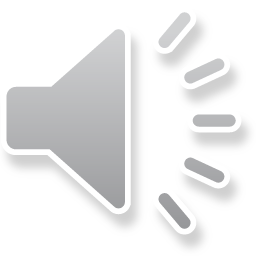 Ми смо увек ту да Вам помогнемо да објективно сагледате њихове таленте и могућности
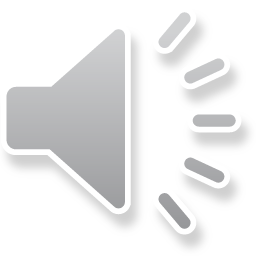 Занимања има веома много и сигурно је да су нека од њих баш за тебе. Неко бира занимање по убеђењу шта је цењено, популарно или се добро плаћа. Неко доноси одлуку на основу избора већине своје генерације, близине школе, убеђивања родитеља.
 
Избор треба да направиш ти!
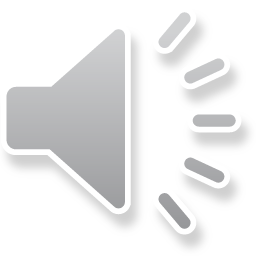 Велико је задовољство радити посао који нам је занимљив. Због тога је веома важно да откријеш своја интересовања.

Да би направио прави избор потребно је да упознаш себе, сазнаш о занимањима и средњим школама.

 Кроз „Водич за избор занимања“ (НСЗ), можеш да откријеш:
која су твоја професионална интересовања (сазнаш о професионалним областима и групама занимања)

које су твоје способности (немој заборавити да их својим трудом до одређене границе можеш развијати и мењати!)

 - 	које су твоје особине личности (буди реалан према себи и процени, да ли можеш успешно одговорити на захтеве занимања?)
Информиши се, које врсте средњих школа су ти доступне
 
- гимназије: са друштвено-језичким и приридно-математичким смером, општег смера, војна гимназија, филолошка, математичка, гимназија за спортисте
     средње стручне школе
- средње уметничке школе: музичка, балетска, дизајнерска школа
Детаљан опис свих средњих школа и њихових смерова могу се наћи у „Конкурсу“ Просветног прегледа.
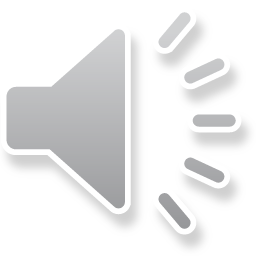 Израчунавање бодова
За израчунавање укупних бодова из школе потребне су просечне оцене на крају шестог, седмог и осмог разреда, од којих се свака помножи са 4. 
Максималан број бодова из школе је 60.
Број бодова који је претходних неколико година био потребан за упис у одређену средњу школу може се пронаћи у „Информатору“ Просветног прегледа.  Тај податак треба да послужи само као смерница, јер се сваке године мења зависно од броја пријављених ученика, њиховог успеха у школи и на завршном испиту!
Корисни контакти
 
Центар  за  информисање  и  професионално  саветовање (ЦИПС) у Националној служби за запошљавање – Гундулићев венац 23, тел: 2929-207, www.nsz.gov.rs (планирање каријере)  и  www.vodiczaosnovce.nsz.gov.rs
У ЦИПС-у се може заказати индивидуално тестирање и саветовање ученика, последњег радног дана у месецу за наредни месец.
Групно тестирање ученика се организује преко школе.
Просветни преглед – Дечанска 6, 3349918, 
www.prosvetni-pregled.co.rs
Средње школе:
www.teslabg.edu.rs, www.saobteh.edu.rs, www.ats.edu.rs, www.gradjevinska.edu.rs,www.utskola.edu.rs, www.trgovackaskola.edu.rs,www.drugaekonomska.edu.rs, www.medicinskaskola.edu.rs, www.farmafizio.edu.rs,www.hptskola.edu.rs,www.zts.edu.rs,www.dizajnerska.edu.rs,www.osmagimnazija.edu.rs, www.xiigimnazija.edu.rs,www.mg.edu.rs, www.cetrnaestgim.edu.rs, www.filoloska.edu.rs,www.sportskagimnazija.edu.rs  …
„Велика је несрећа кад човек не зна шта хоће, а права невоља кад не зна шта може“
                                                                                                                 Ј. Дучић
 
 

  Желимо ти много успеха у даљем школовању !
 

                                                   Стручна служба школе